Tutorial para apresentação dos trabalhos submetidos no XXXV Semic e XV SEMITI
CENTRO DE CIÊNCIAS EXATAS E TECNOLOGIAS
Discente: Nome do discente
Orientador: Nome do orientador
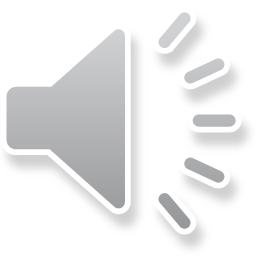 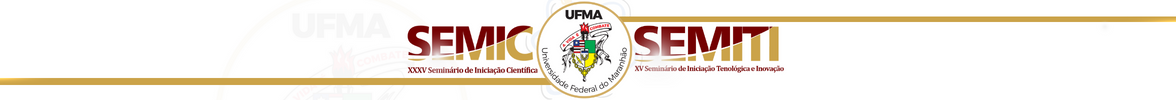 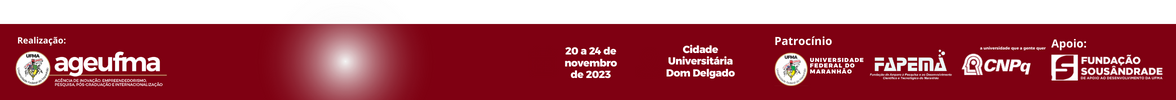 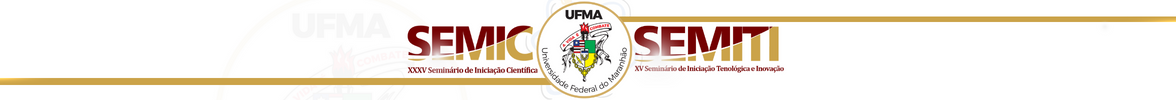 Tutorial para apresentação dos trabalhos submetidos no XXXV Semic e XV SEMITI
CENTRO DE CIÊNCIAS EXATAS E TECNOLOGIAS
Discente: Nome do discente
Orientador: Nome do orientador
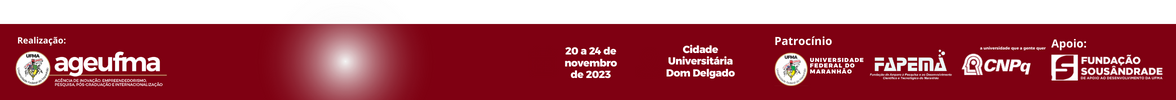 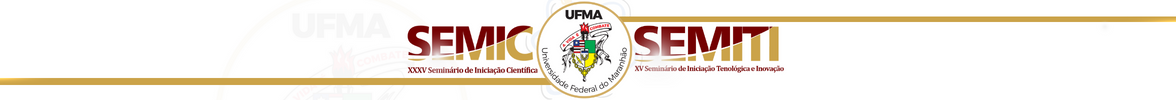 Orientações gerais:
Tópicos que devem compor a apresentação
Como preparar a apresentação com o áudio
Como exportar para o formato vídeo (.mp4)
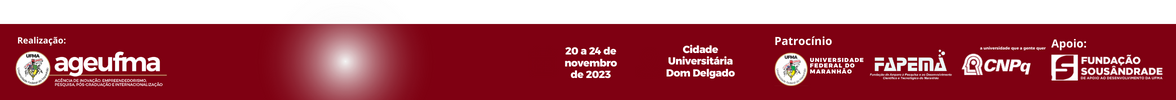 I – Cabeçalho padrão
II – Título da apresentação
III – Nome do aluno (com  modalidade da bolsa: PIBIC-CNPQ, PIBIC-UFMA, PIBIC-FAPEMA, PIBIC-Voluntário, PIBIC Junior- Ensino Médio, IBITI-UFMA, PIBITI-CNPq, PIBITI-Voluntário, Foco Acadêmico) e nome orientador (com sigla Departamento)
IV – Introdução
V – Objetivo, Questão, Problema ou Hipótese
VI – Metodologia
VII – Resultados
VIII – Conclusão ou Considerações finais
IX – Referências
Tópicos de apresentações
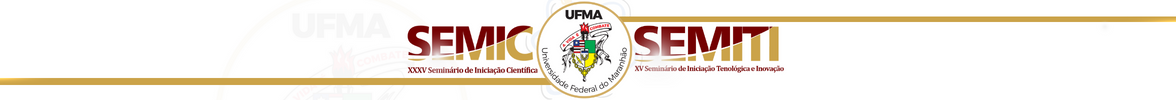 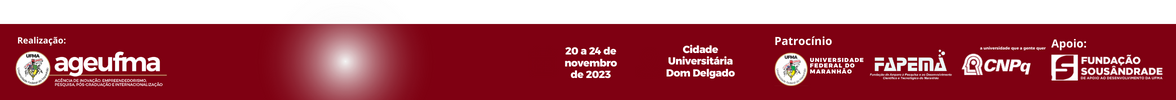 Apresentações orais:
10 minutos

Apresentações síncronas:
5 minutos

Apresentações assíncronas:
5 minutos
O seu slide deve estar dentro do tempo limite para cada categoria de apresentação
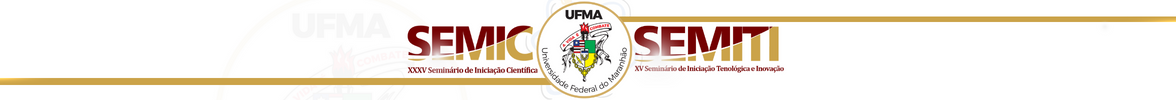 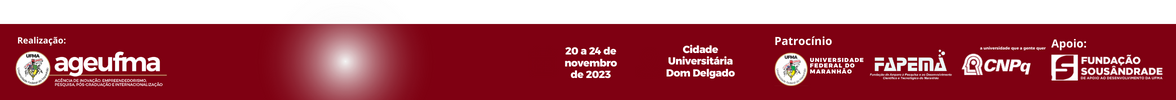 A gravação do áudio no Power Point
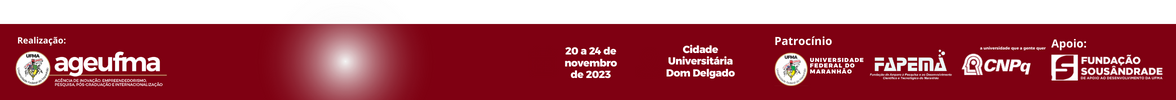